Курсы повышения квалификации«Содержание и методика преподавания курса финансовой грамотности различным категориям обучающихся»
Модуль 2. Содержание и методика преподавания тем по управлению личными финансами и формированию семейного бюджета.
Групповой проект: 
Разработка игры-квеста «Деньги любят счет»


ГБОУ г.Москвы «Школа №1507»
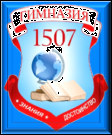 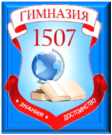 Состав группы:
Туровская Надежда Михайловна, учитель математики;
Петровнина Елена Викторовна, учитель математики;
Спирова Евгения Владимировна, учитель математики;
Воронина Эллада Зисельевна, учитель математики;
Лапушкина Нина Викторовна, учитель начальных классов;
Лайко Валентина Сергеевна, учитель начальных классов;
Имаметдинова Ирина Борисовна, учитель французского языка.
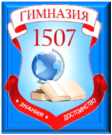 Работа над проектом
Выбор модуля и формы занятия;
Методическая разработка занятия;
Мониторинг цен и тарифов;
Подбор задач (Открытый банк заданий ЕГЭ http://www.fipi.ru/content/otkrytyy-bank-zadaniy-ege ), корректировка данных;
Составление задач (ситуативные, мини-кейс);
Подбор иллюстраций;
Составление презентации.
Результат: готовое занятие; набор заданий, которые можно интегрировать в структуру урока математики; обсуждение вопросов преемственности.
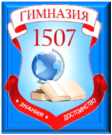 Квест-игра «Деньги любят счет»
Место занятия в системе образования: внеурочная деятельность, урок математики.
Возраст обучающихся: 4-5 класс.
Форма проведения: квест-игра.
Форма организации деятельности обучающихся: групповая; 2-5 групп по 3-6 человек.
Цель: дать ученикам практический навык обращения с деньгами через решение задач, близких к реальной жизни.
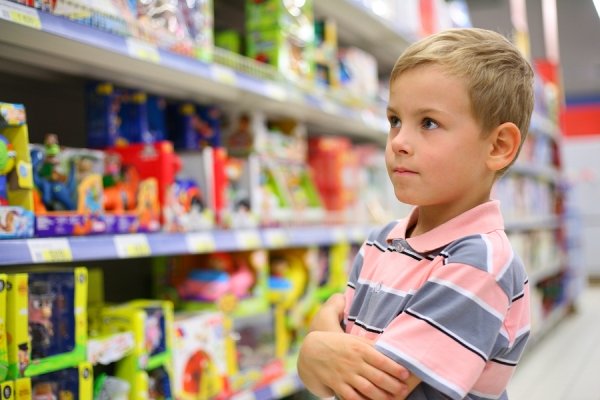 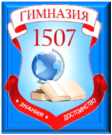 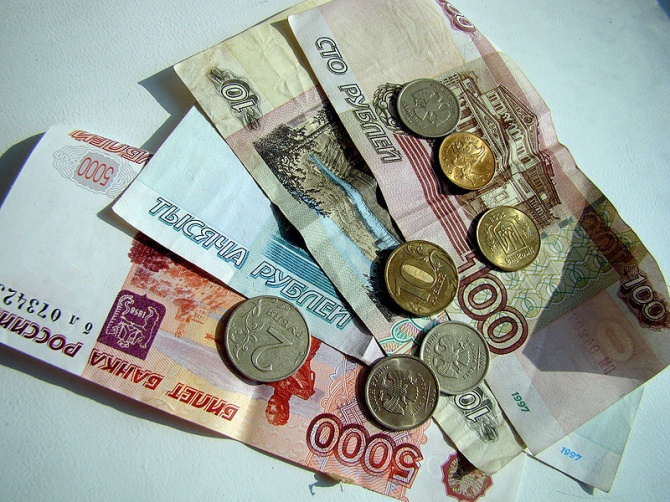 Ход игры
Каждая группа должна пройти 5 станций:
Фермерская ярмарка
Супермаркет
Копейка рубль бережет
Вечеринка для друзей
Выгодный тариф
На каждой станции предлагается решить практические, ситуативные задачи.
Дешевая покупка
В таблице представлены цены (в рублях) на некоторые товары в трёх магазинах.
Надо купить 2 шоколадки, 500 гр пастилы, 1 литр кефира. В каком магазине стоимость такой покупки будет наименьшей?
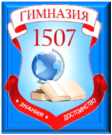 Задача
Пятиклассница Катя решила устроить вечеринку для друзей и спросила разрешения у мамы. Мама ответила: «Хорошо, я согласна, но все расходы за счет твоих карманных денег. Перед тем, как приглашать друзей, ты должна посчитать, какую примерно сумму ты потратишь на угощение и только тогда можно будет запланировать дату вечеринки».
Катя решила, что купит кока-колу и сделает фруктовый салат. Рецепт Катя нашла, узнала цены на продукты в магазине. Помогите Кате посчитать, какую примерно сумму ей придется потратить на продукты для салата и на покупку кока-колы, если у Кати пять подружек, рецепт салата на 3 порции, кока-колу надо купить из расчета пол-литра на 1 человека. Сколько денег Кате придется потратить? Через сколько недель состоится вечеринка, если Кате на карманные расходы дают 300 рублей на неделю?
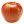 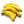 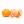 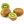 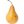 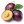 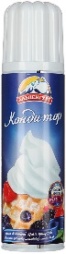 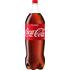 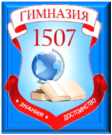 Спасибо за внимание!